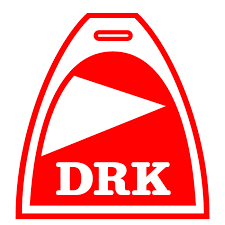 L-ABC
B = Blödning
1. Kraftig blödning behöver stoppas snabbt.
tryck ihop sårkanterna med tummarna och pressa kraftigt 
lägg den skadade ner, men bibehåll fingertrycket hela tiden 
förebygg cirkulationssvikt – skadechock genom att lägga benet högt släpp inte trycket – be någon annan larma 
2. Måttlig blödning stoppas genom att
lägga den skadade ner – hålla den skadade kroppsdelen högt lägga ett förband och eventuellt ett tryckförband
L = Läge
1. Se över olycksplatsen innan Du springer fram till den skadade. Det kan finnas risker för både Dig och den skadade till exempel lös, orolig häst vid väg – varna trafiken
A = Andning
1. Kontrollera om den skadade andas. SE – LYSSNA – KÄNN
2. Om den skadade inte andas skapa fri luftväg genom att böja huvudet försiktigt bakåt sätta två fingrar under hakan och lyfta upp underkäken kontrollera igen SE – LYSSNA – KÄNN
3. Om den skadade ändå inte andas, gör mun-till-mun-andning genom att hålla kvar fri luftväg knip åt näsan, gapa stort och blåsa in genom munnen kontrollera att bröstkorgen höjer sig gör 10 inblåsningar – LARMA 112 – fortsätt med inblåsningarna
4. Medvetslös person som andas skall ligga i framstupa sidoläge
5. Fortsätt övervaka den skadade
C = Cirkulationssvikt, chock
1. Cirkulationssvikt kan uppstå vid stor inre och yttre blödning. Symtom: matthet och slöhet blek hud, blåa läppar, kallsvettig snabb och flämtande andning, snabb och svag puls